WSZYSTKO CO CHCECIE WIEDZIEĆ O JABŁKU
Część 1
Cechy jabłek
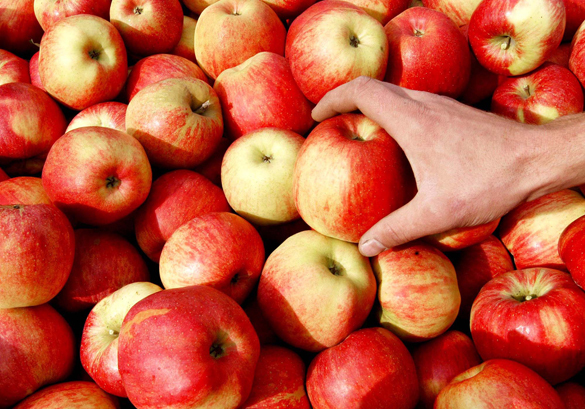 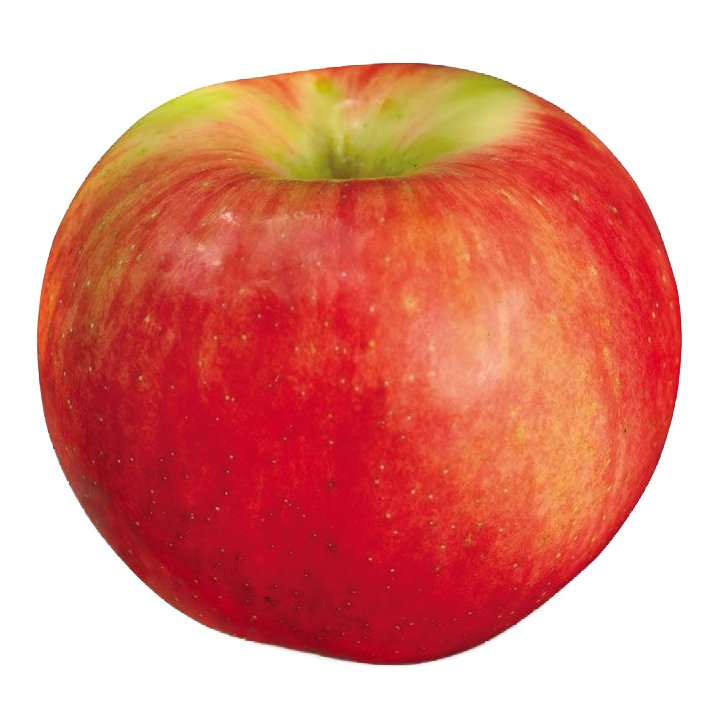 J A B Ł K O
Co to?
Co ma jabłko?
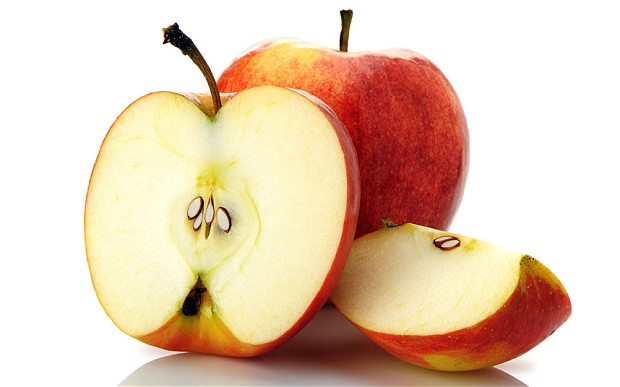 ogonek
skórkę
pestki
Co to?
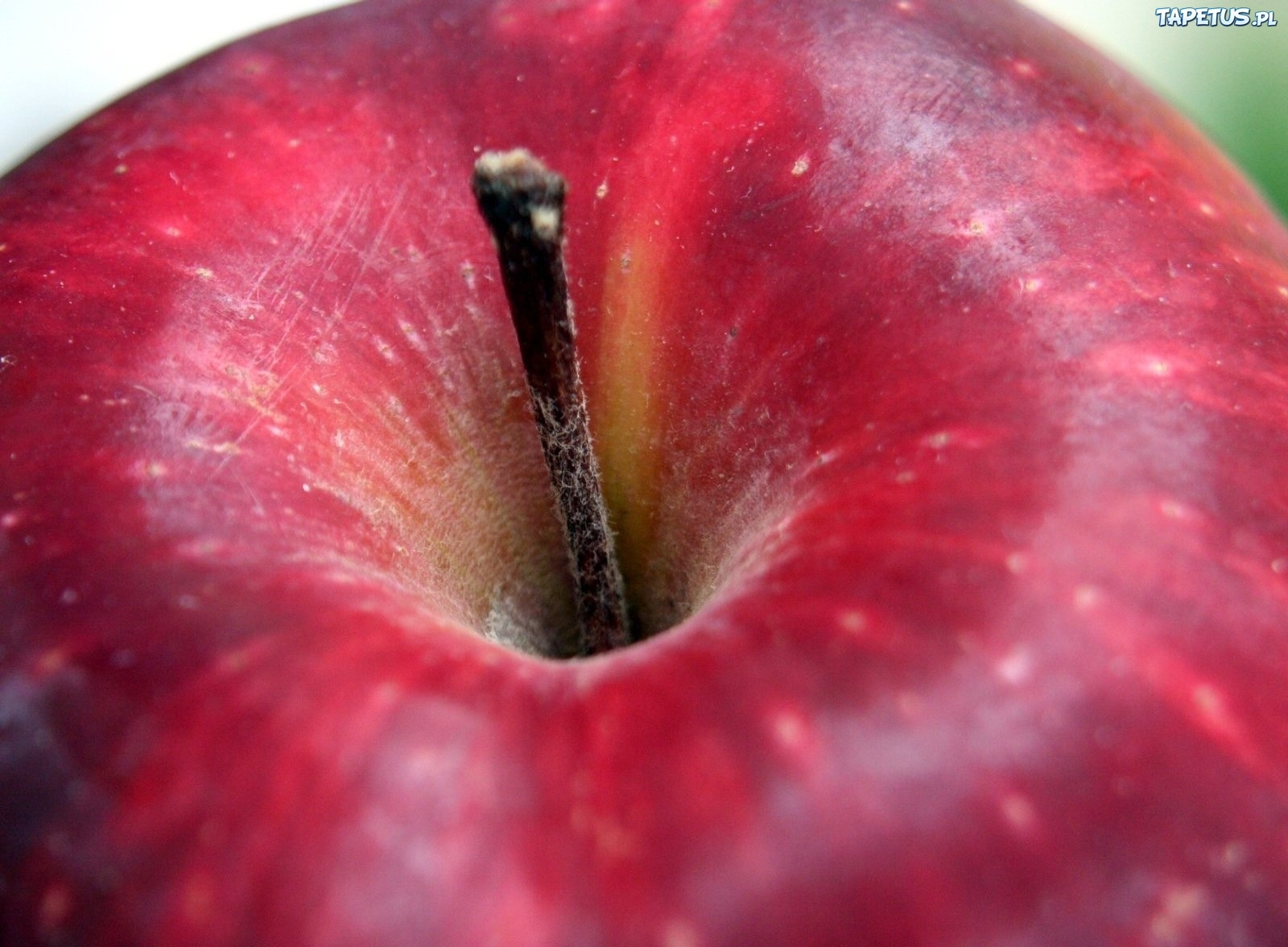 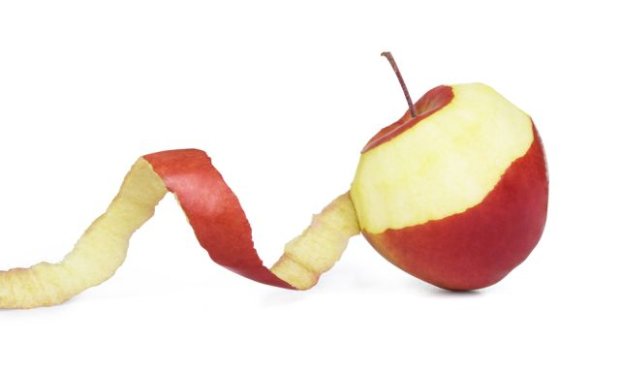 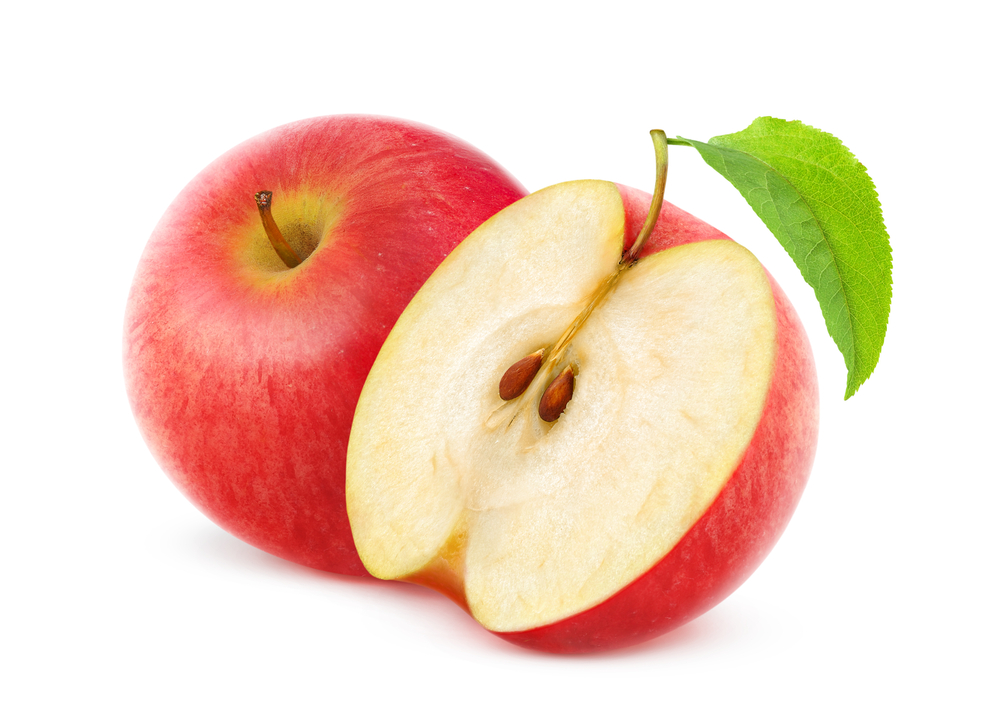 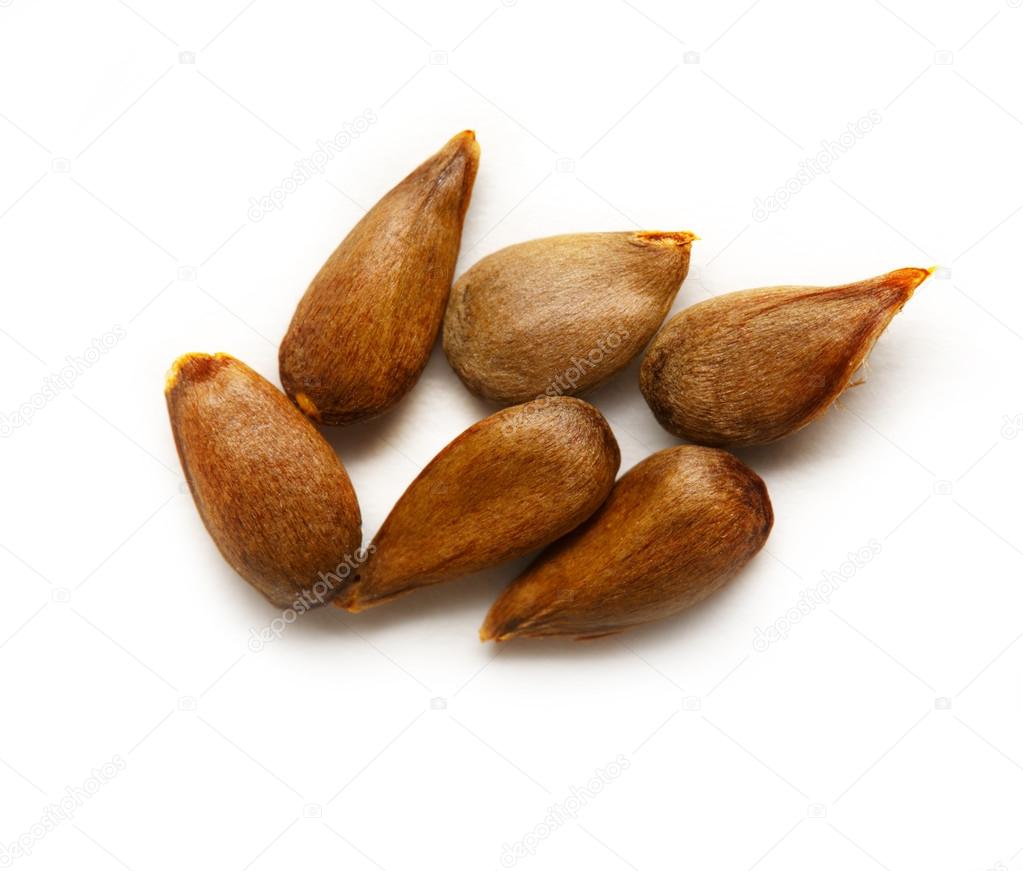 ogonek
skórka jabłka
pestki
Jabłko jest ….
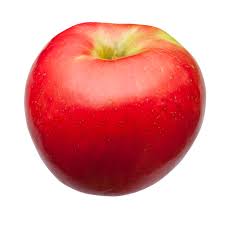 okrągłe
prostokątne
trójkątne
Jaki kolor ma to jabłko?
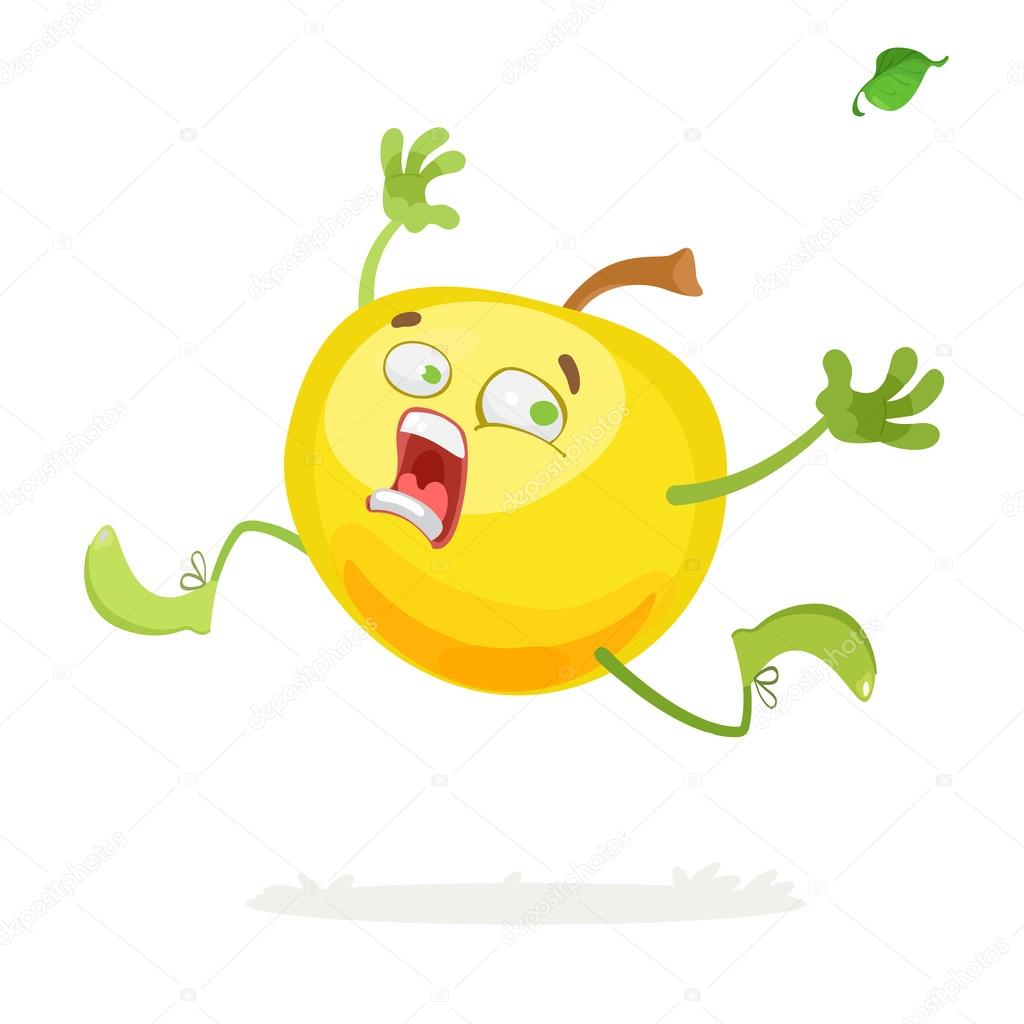 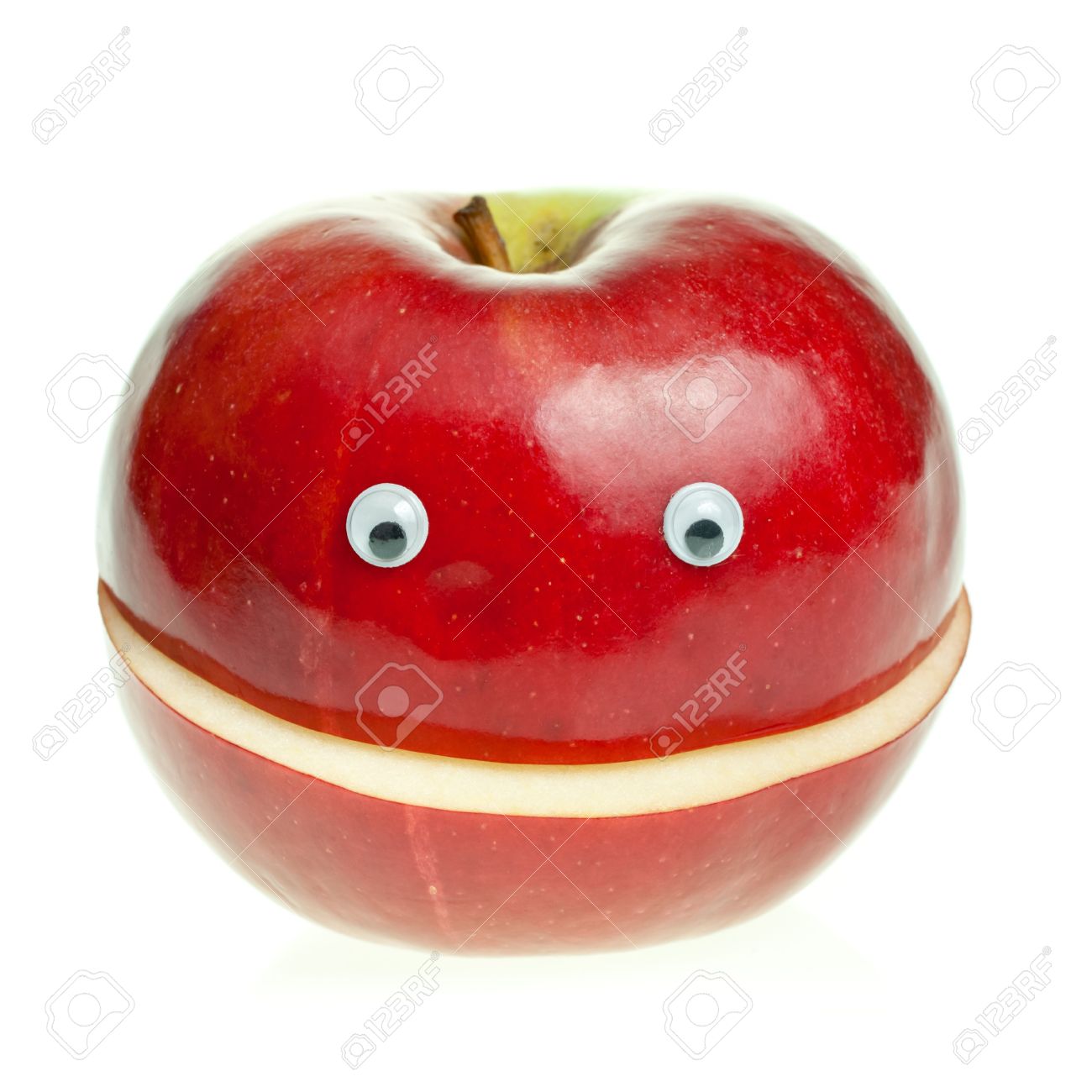 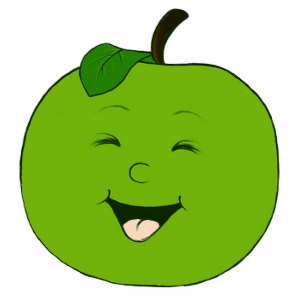